Online Recruiting System
Hiring Manager Presentation
This presentation will take about 15 minutes. 

Click on your mouse to go to the next slide 
OR click on the green box at the bottom of each page. 

To go back a slide, click on the gray box.
Helpful Hints:
Do not use your browser's "Back", "Forward" or "Refresh" buttons to navigate the site. This may cause unexpected results, including loss of data or being logged out of the system. Please use the navigational buttons within the site.
To protect the security of your data, the system will log you out if it detects no activity for 60 minutes. This will cause ALL the data you entered during that session to be lost.  Please do not leave your computer for more than 60 minutes while completing your application for employment.

Now, You’re Ready To Begin The Tutorial!
Type your
 User Name & Password
in boxes here
Then click here
You will click here
This is the Home page 
 - or -
 Main Screen for all Hiring Managers
From here you can:
Create a new Requisition
You will click here
From here you can:
View your active positions
You will click here
From here you can:
View a Requisition submitted to HR for approval (pending)
You will click here
From here you can:
View past (historical) positions that are now filled or cancelled
You will click here
You can change your password at any time.  
Note: You should always Logout when you leave the site or walk away from your desk for more than a few minutes.
Creating a Requisition
You will create a Requisition from a Template or from a Previous Posting.
In this example, we will create from a Template.
You can move from one section to another by clicking on the links in the boxes at the top of your screen.
Complete the information requested by clicking in the field and typing.  
This form is similar to the Requisition form you previously submitted.
Any required information is denoted with an asterisk (*) on the left.
When finished entering information on this screen, click the Continue to Next Page button.
If you choose to ask job-related questions, click the “Posting Specific Questions” box.
Then click Add a Question.
A question may already exist that relates to your topic.  Enter a keyword in the “Search by Keyword” box. Otherwise, leave this space blank, and click “Search”.
To view a question (and possible answers) click the View/Add link to the right of each question.  If one of the questions relates to your position, you may submit it by clicking ‘Add’.
If you’d prefer to compose your own job-related question, click the“Create a Question” at the bottom of the screen.
You can create a Closed-Ended question by:
(1) Typing the question
(2) Choosing “Closed Ended”
(3) Typing possible answers
For Open-Ended questions:
(1) Type the question
(2) Choose  ‘Open Ended’
(3) Choose type of answer (Long Text in this example)
If you ask closed-ended questions, you have an opportunity to disqualify candidates based on their answers.  Click on the “Disqualifiers” label.
Select any answer that should disqualify someone by checking the box in this column
To allow Search Committee Members to review applicants, click on the box, labeled “Guest User” then click on the “Activate Guest User”link.
The system will automatically assign a “User Name”.
You will need to type in a password of your choosing.  Write down the user name / password combination so that you can give it to the members of your search committee.
The Last Step
On the View Summary screen, scroll down to view the complete Requisition. 
If satisfied, select the appropriate action and click Continue.
You must hit the CONFIRM button to save or submit your requisition.
Viewing Applications, Resumes, & Other Documents
Click on the View Active link to view your open positions.
Click “View” below a title.
You can sort the data by clicking on the arrow at the top of each column:
To review the first Application, click “View Application” under an applicant’s name
The Application will come up in a a separate window.  To print a paper copy, select File: Print from your browser window.
To see an applicant’s resume and/or cover letter, click on the link (if any) in the “Documents” column.
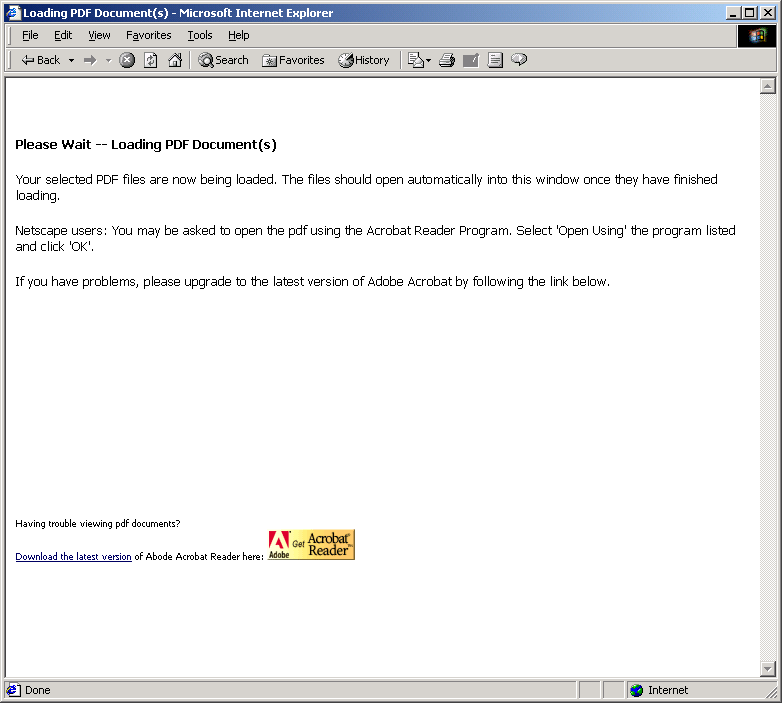 Resumes and cover letters will be submitted to you by the applicant in PDF format.  
If you do not have Adobe Acrobat Reader 5.0 installed, you must click and install this FREE version.
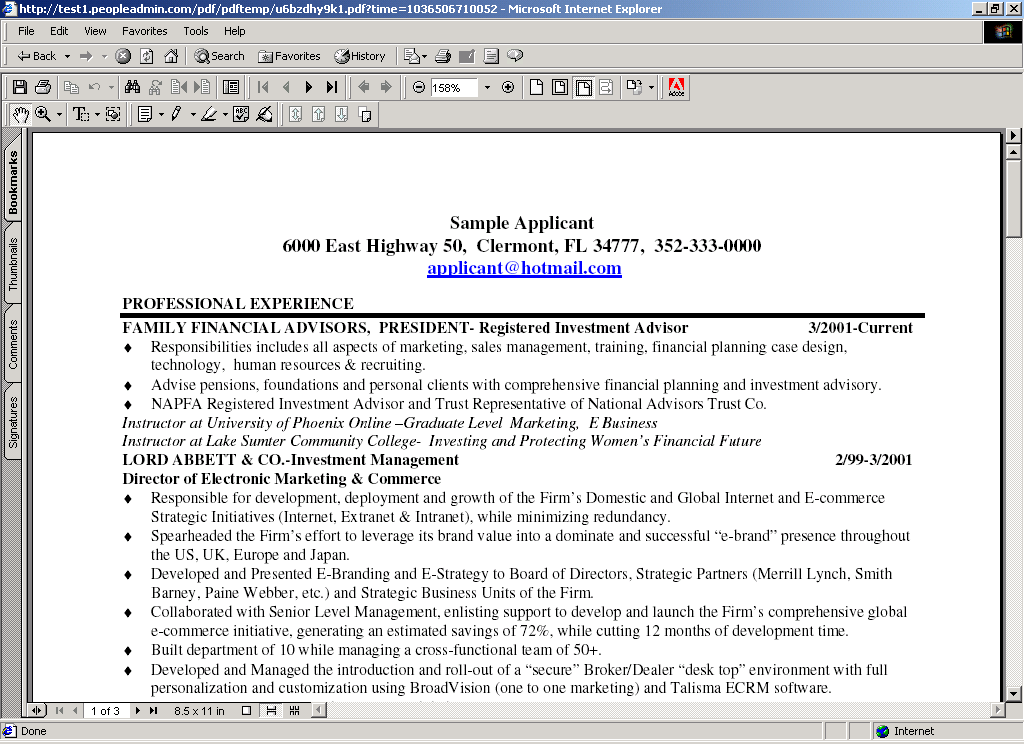 The resume, cover letter and/or other submitted documentation will appear in a separate window.
Changing an Applicant’s Status
Every applicant has an active status that shows where they are in the hiring process. 
During the review process you will change their status to reflect their progress by clicking “Change Status”.
The Status menu contains the Statuses you may move an applicant to.
The applicant whom you eventually hire will have a Status of “Hired”.
Those not hired will have a Status of     “Not Hired”
Click the Save Status Changes button to confirm your action.
You will be asked to confirm actions by clicking on “Confirm”.
All status changes are recorded in an applicant’s“History”.  
HR may post other information in this section.
Sample Notes / History:
This screen indicates that this applicant applied on 12/10/2003
Final Section:
Registering your Account
To register, complete the following steps:
(1) Click the ‘Create User Account’ link at left
(2) Complete the information on the page
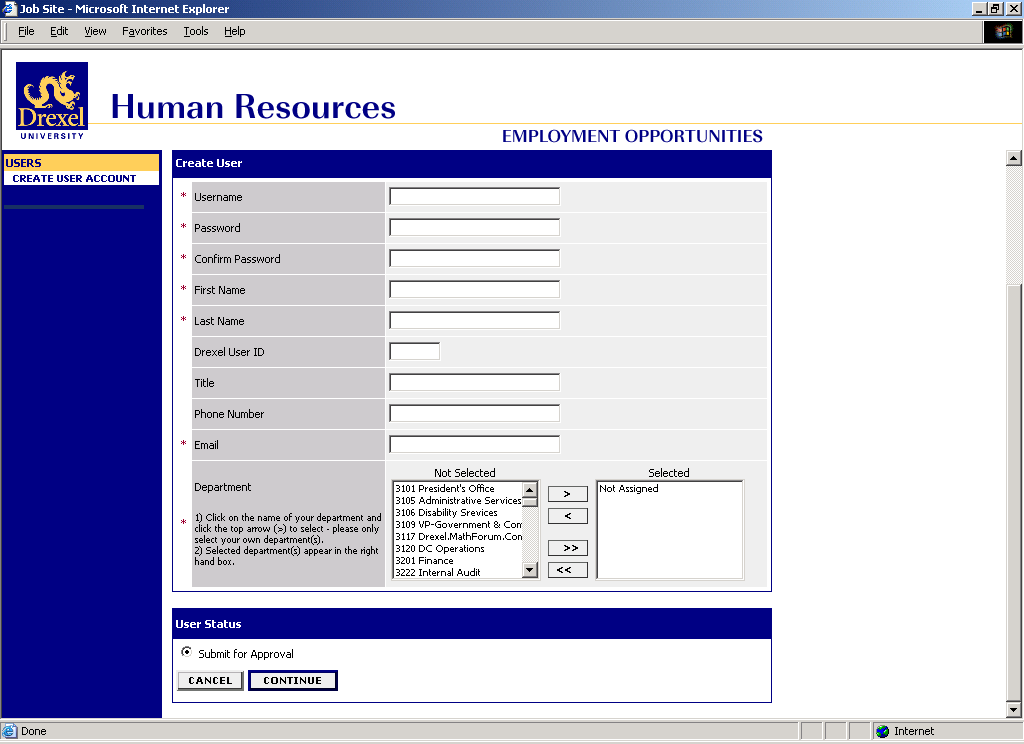 The Human Resources Office will contact you when your account is active.
Remember, we are available to answer questions throughout the hiring process.
Congratulations!
You have completed the Online Recruiting System Training and are ready to register!